Harborough Solar One
Annual General Meeting 2018
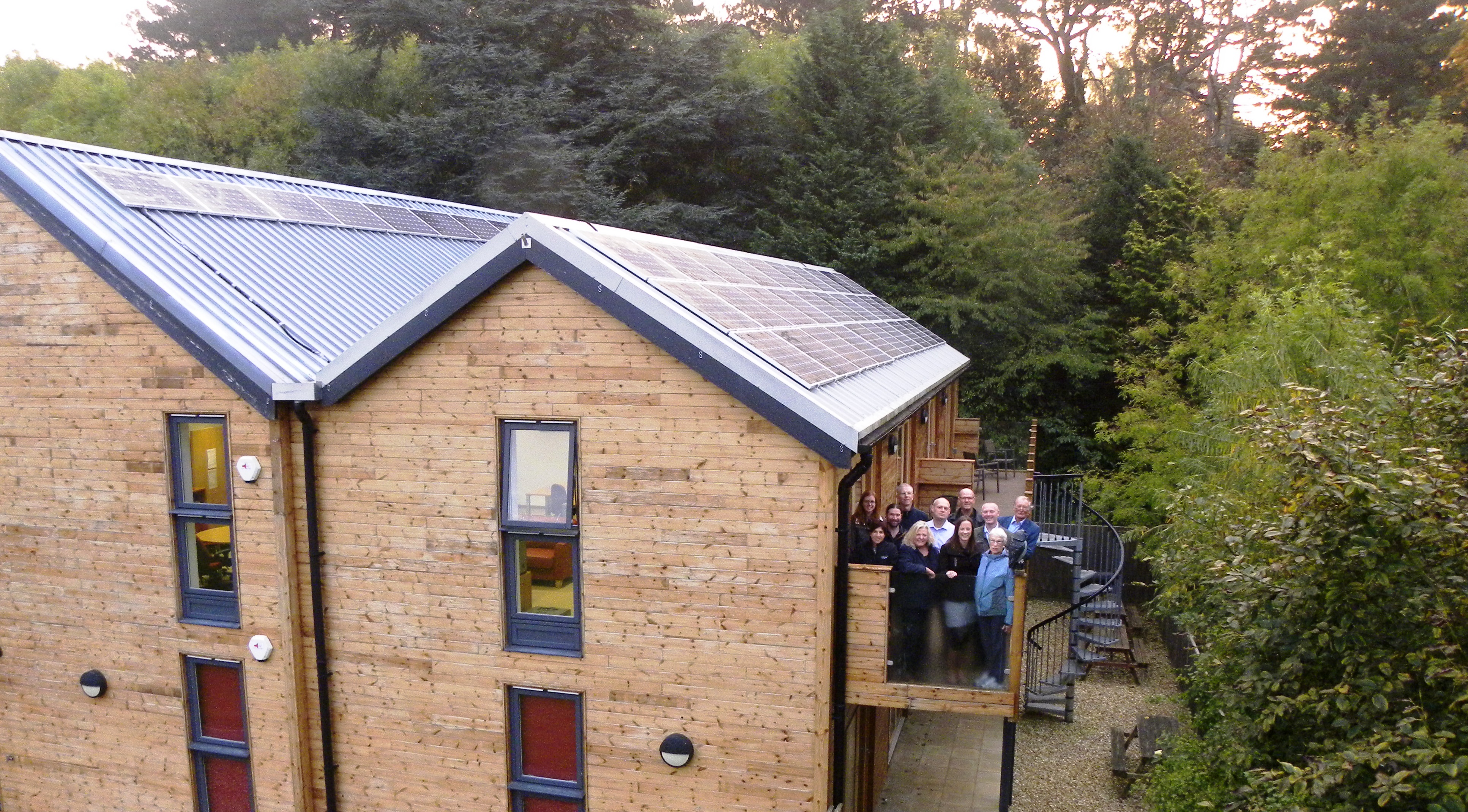 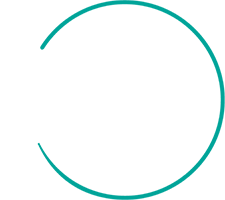 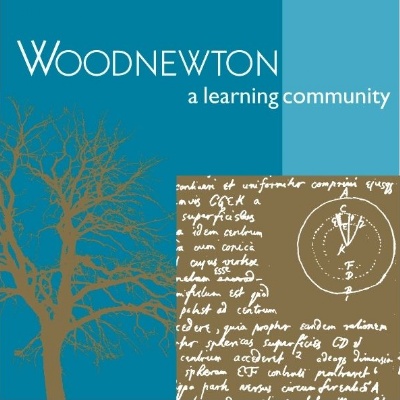 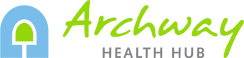 Harborough Solar One
Annual General Meeting 2018
Harborough Solar One Financials
Cash at bank 1st August 2017 - £21,305.36
Cash at bank at 31st July 2018 – £17,902.95
Harborough Solar One
Project 1 - Solar PV Output
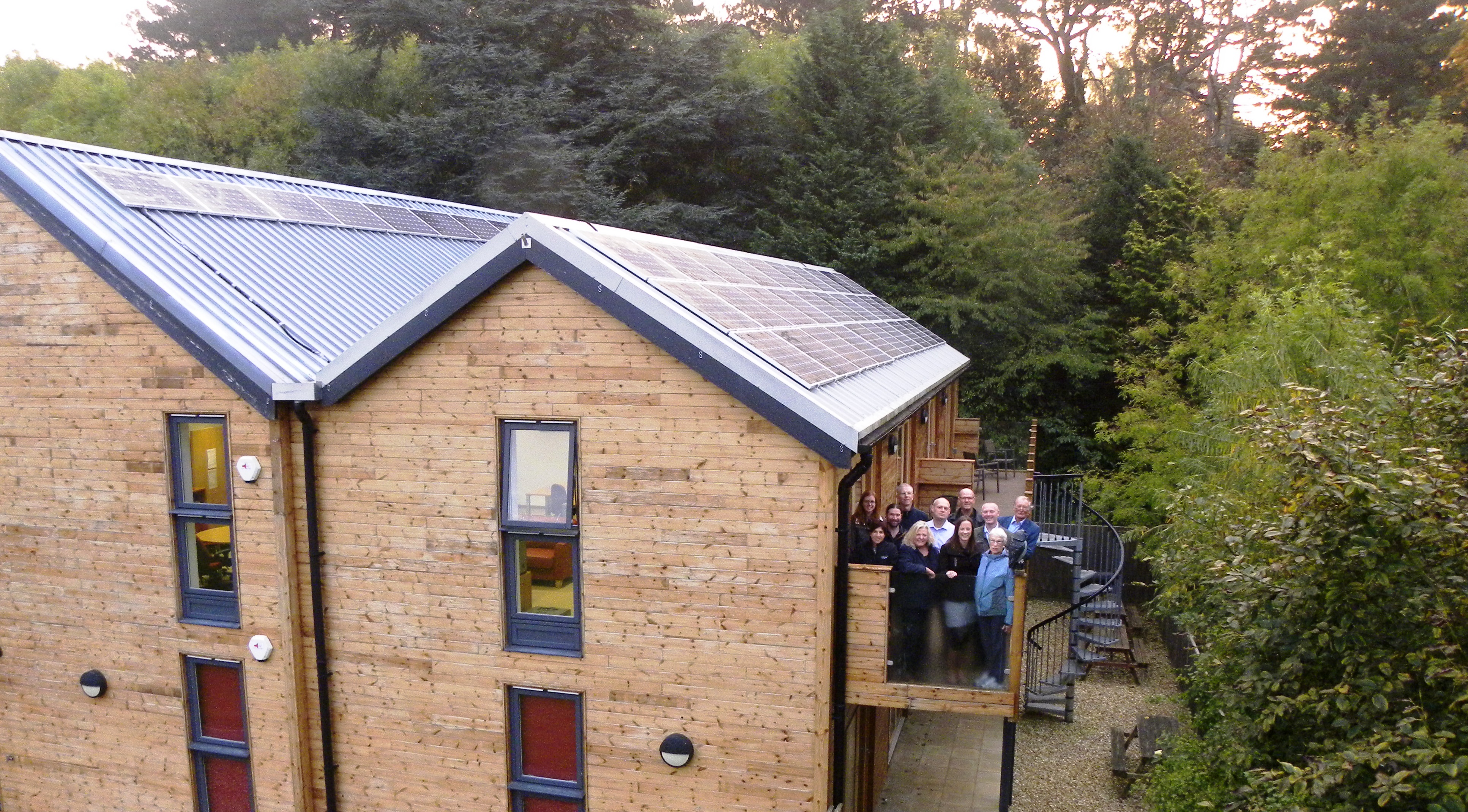 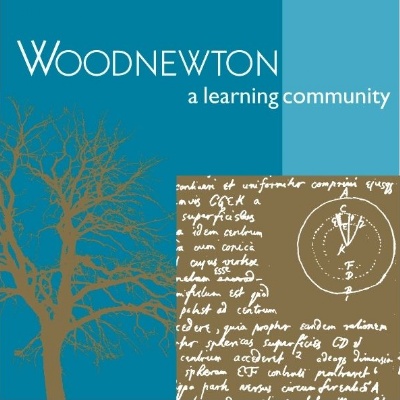 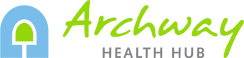 Harborough Solar One – Project 1
Solar PV Output
Your installations at Woodnewton Academy and Archway House have generated 113,000 KWh* of clean electricity since they were installed in AUG/SEP 2016 - saving an equivalent of 51 Tonnes of CO2
* As at 19AUG18 - based on data from The Energy Meter Information Gateway (eMIG)
HOW ARE WE PERFORMING?

WOODNEWTON ROOF 1&2 – To Date
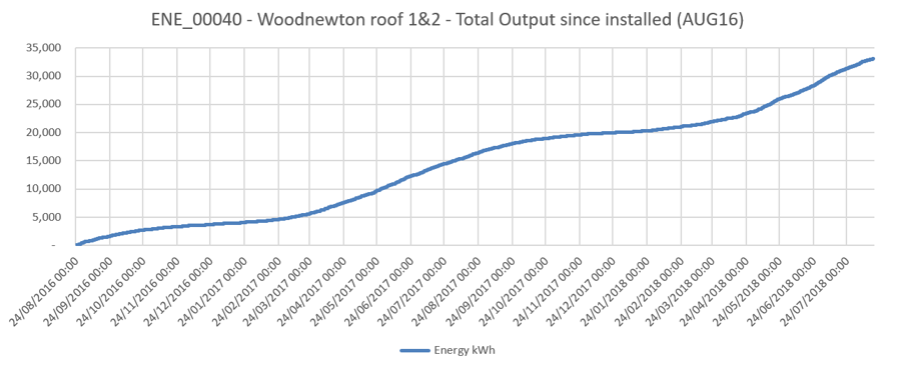 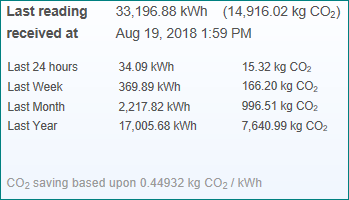 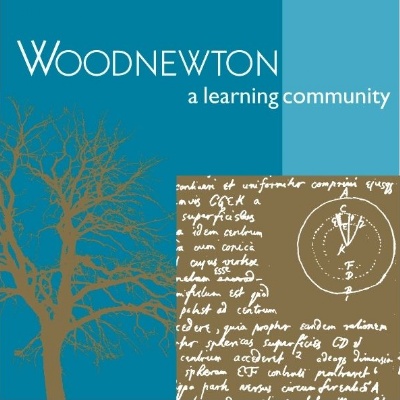 HOW ARE WE PERFORMING?

WOODNEWTON ROOF 1&2 – To Date
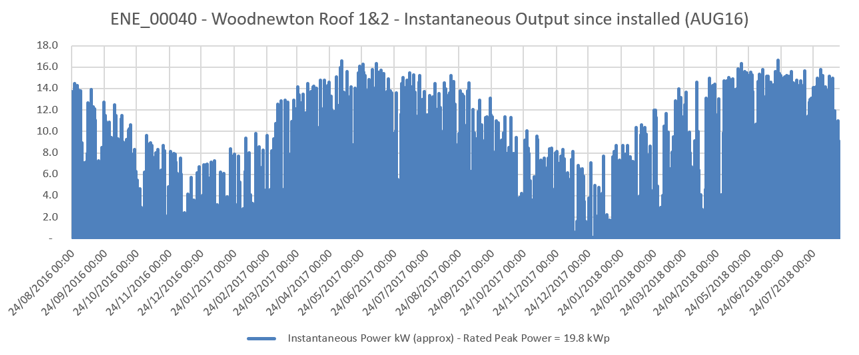 HOW ARE WE PERFORMING?

WOODNEWTON ROOF 3 – To date
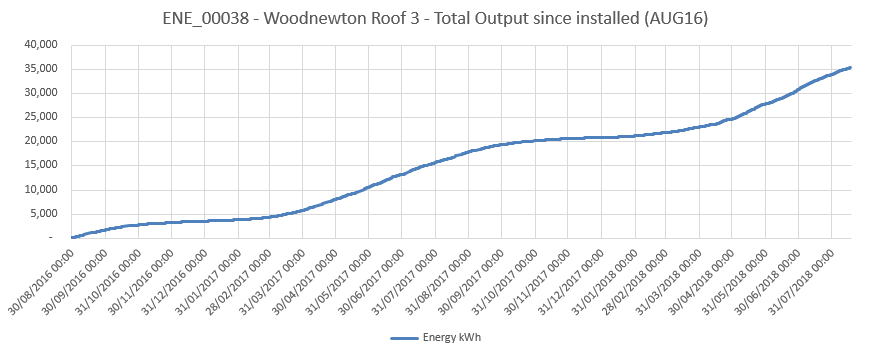 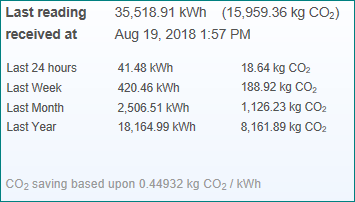 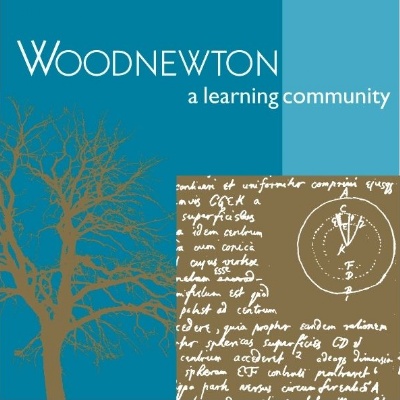 HOW ARE WE PERFORMING?

WOODNEWTON ROOF 3 – To date
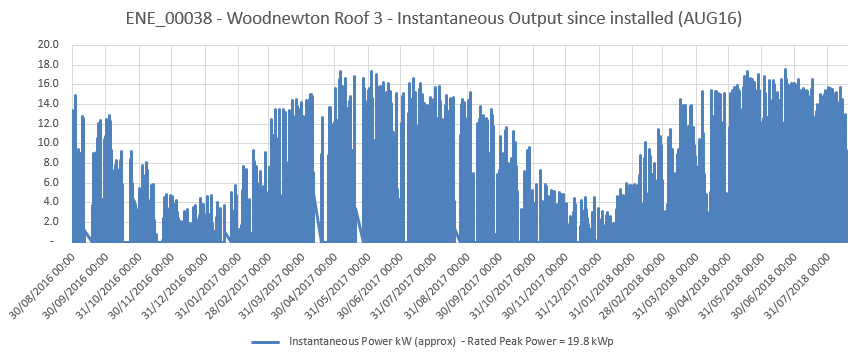 HOW ARE WE PERFORMING?

WOODNEWTON ROOF 4 – To Date
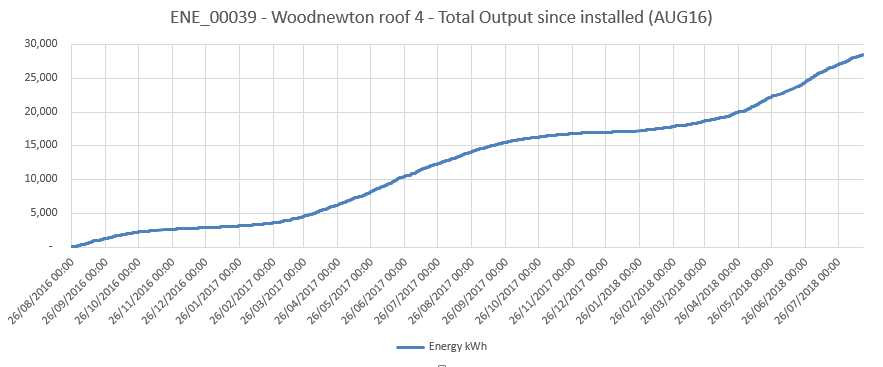 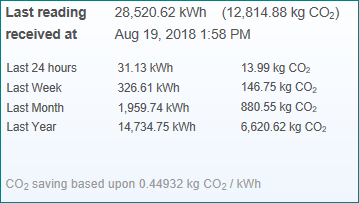 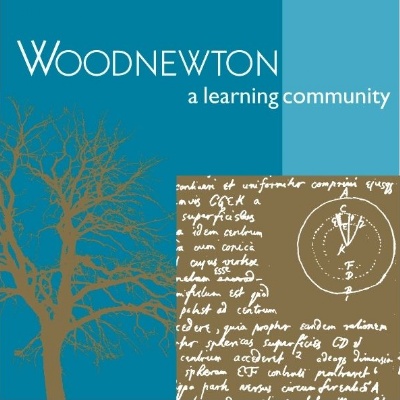 HOW ARE WE PERFORMING?

WOODNEWTON ROOF 4 – To Date
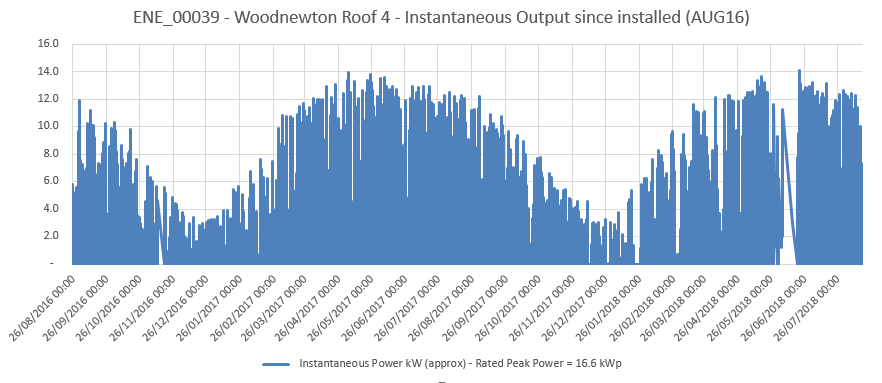 HOW ARE WE PERFORMING?

ARCHWAY HOUSE – To Date
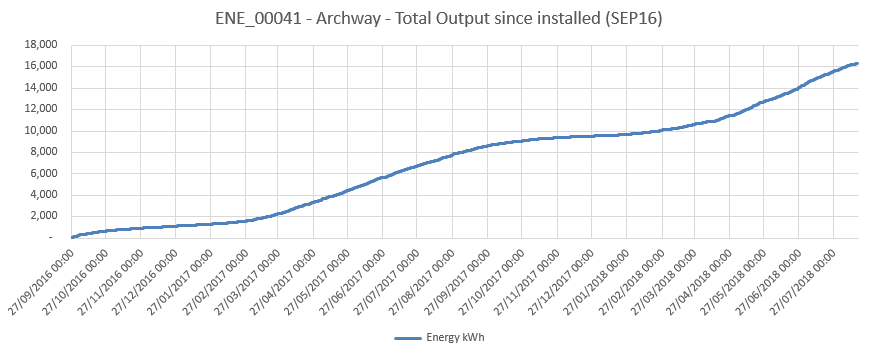 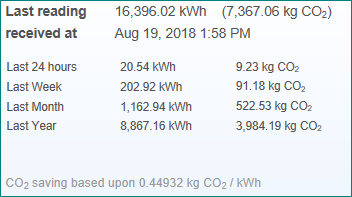 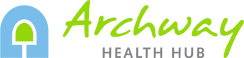 HOW ARE WE PERFORMING?

ARCHWAY HOUSE – To Date
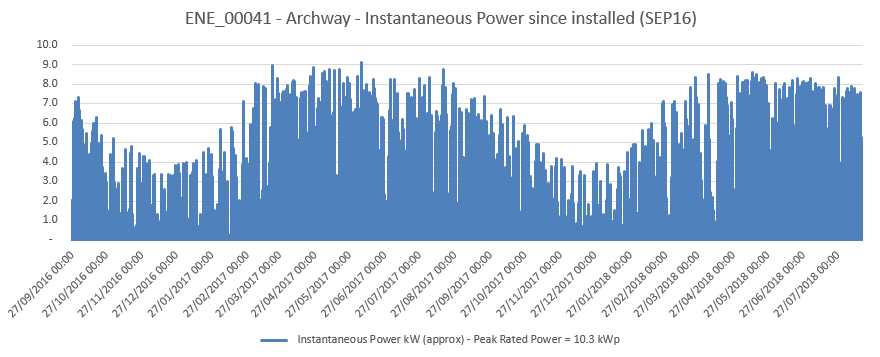 Harborough Solar One
Project 2
Amount raised through share offer - £99,000
  Number of investors – 45 (29 in Leicestershire or Northamptonshire)
  Size of PV array – 102.6 kW
  Number of PV panels – 360 at 285W peak output
  Cost of system - £100,671
  Cost of share raise fees - £5980
  Investment from HS1 bank account - £7,651
  51 tonnes of CO2 savings per year
  95,931 kWh generated per year (depending on the weather!)
  Projected community benefit fund of £37,000 over the life of the project
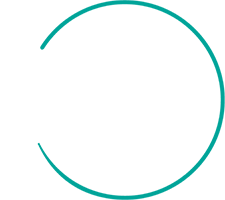 Harborough Solar One
AGM Formalities
Nominations and appointment of the Board of Directors

Receipt of the Accounts

Investor returns

Community Benefit – Discussion


Close